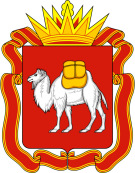 Челябинская область
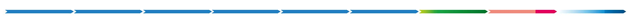 Государственное бюджетное профессиональное образовательное учреждение «Троицкий технологический техникум»
Презентация проекта по внедрению бережливых технологий в системе образования 
Челябинской области (для  kick off )
«Оптимизация процесса сбора оперативной информации в ГБПОУ «Троицкий технологический техникум».
Павлищук Галина Александровна,
заместитель директора по УМР
Челябинск -2024г.
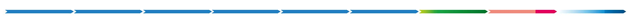 1
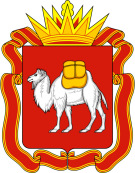 Челябинская область
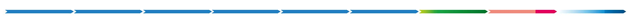 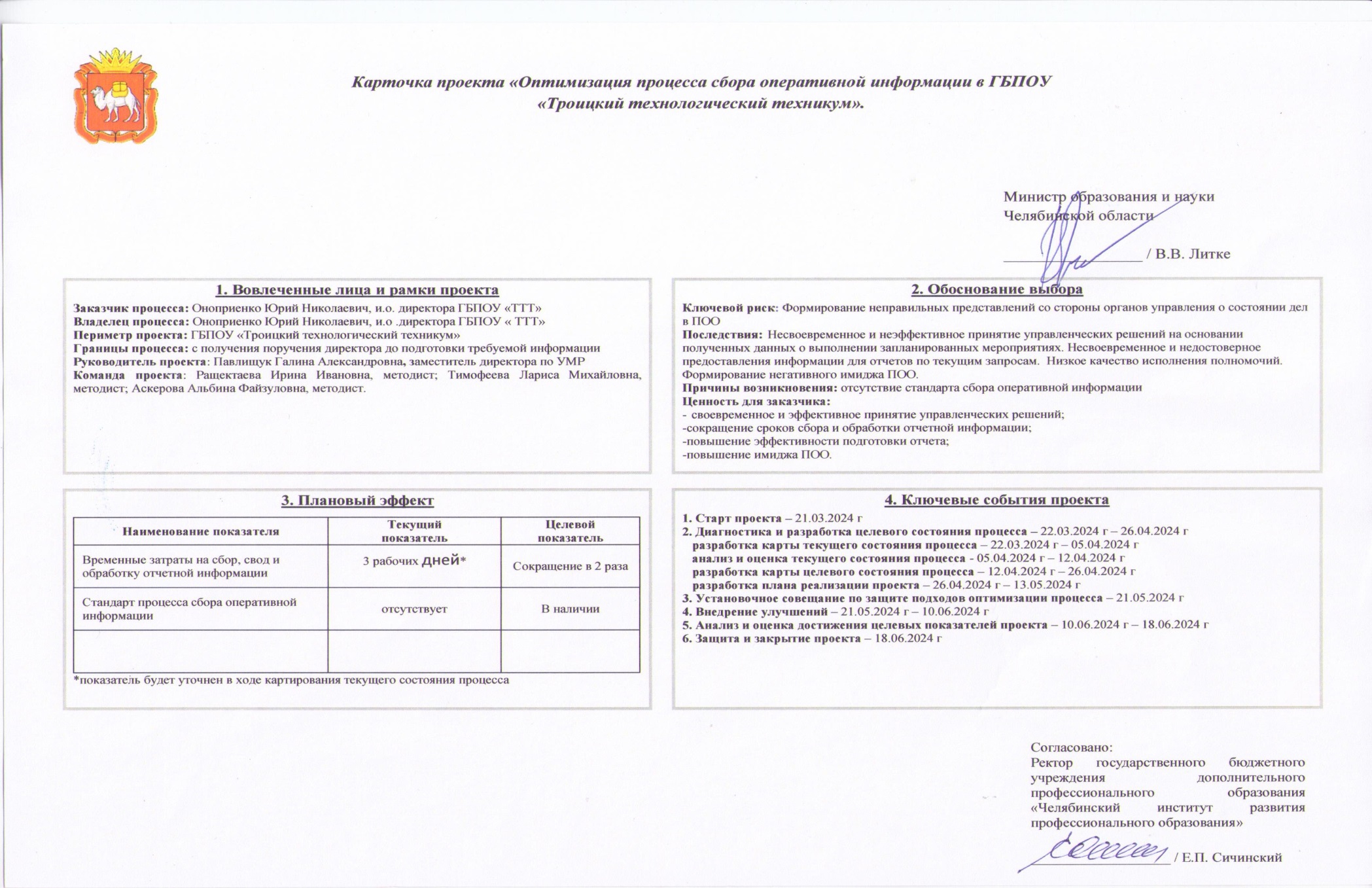 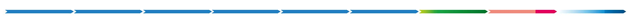 2
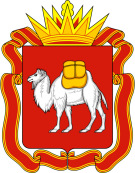 Челябинская область
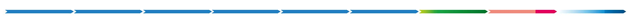 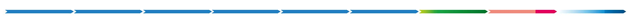 3
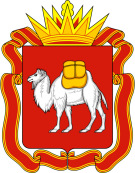 Челябинская область
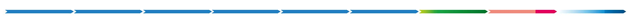 Руководитель и команда проекта
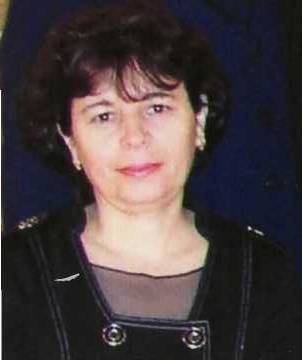 Руководитель проекта –Павлищук Галина Александровна, заместитель директора по УМР
Команда проекта:
Ращектаева Ирина Ивановна, методист
Тимофеева Лариса Михайловна, методист
Аскерова Альбина Файзулловна, методист
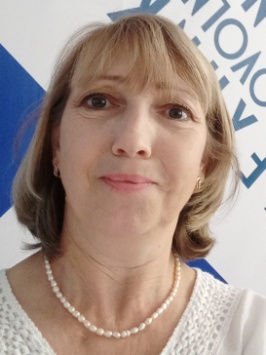 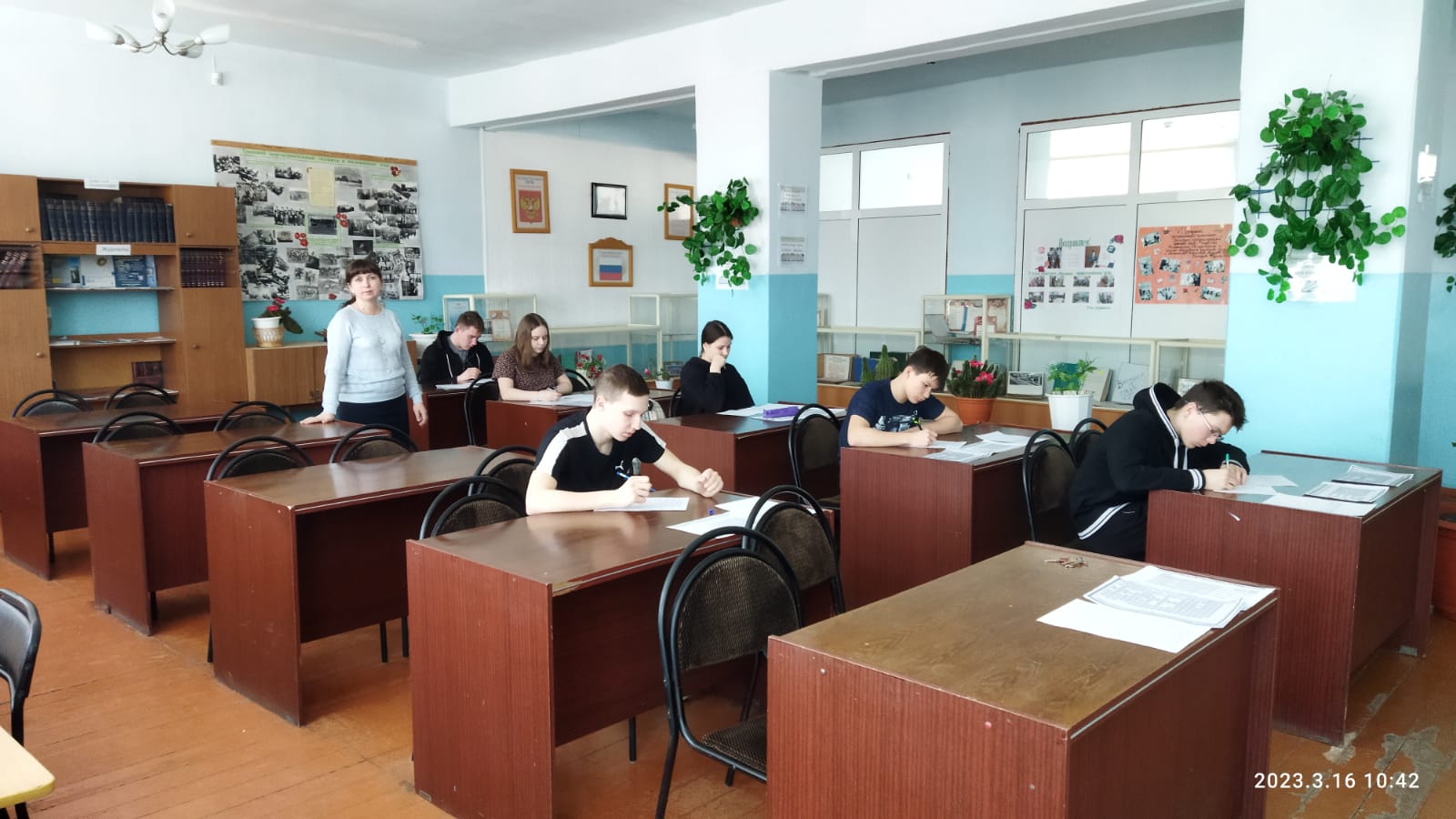 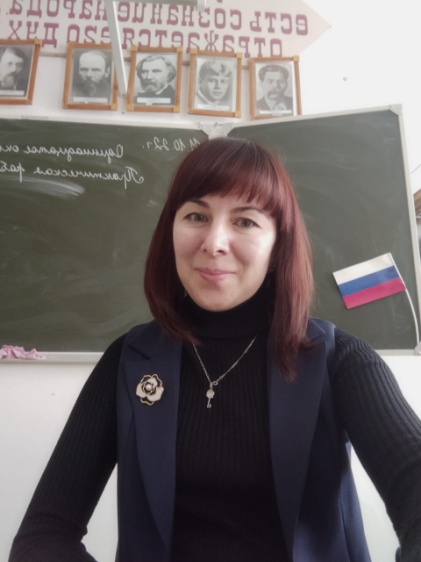 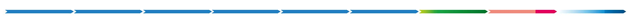 4
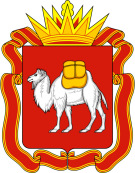 Челябинская область
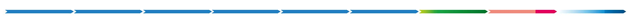 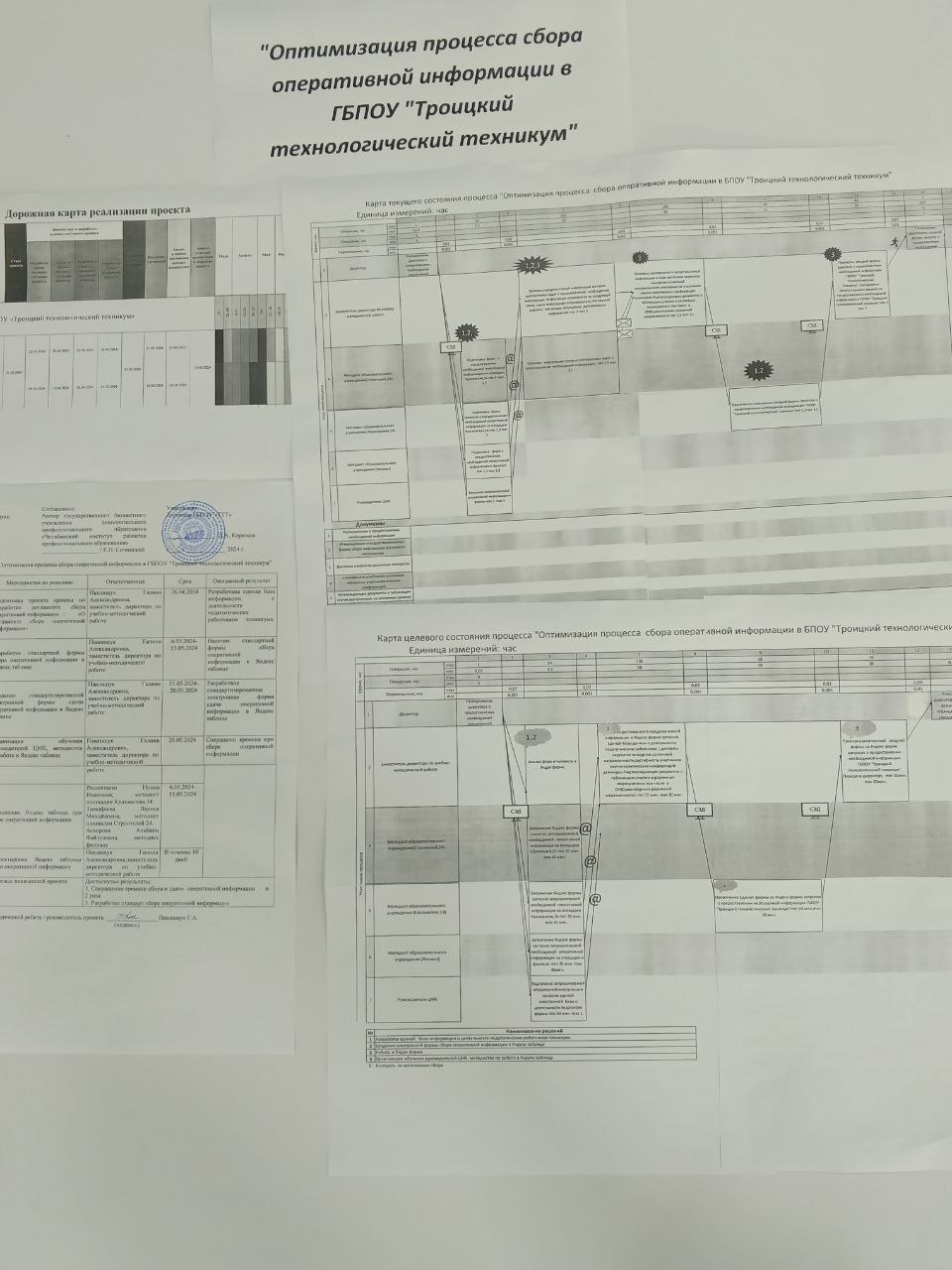 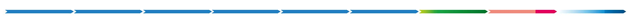 5
6
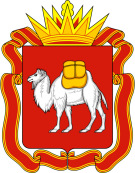 Челябинская область
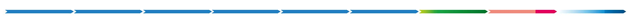 Анализ проблем
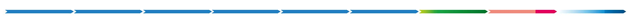 1
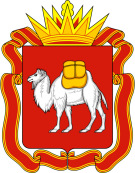 Челябинская область
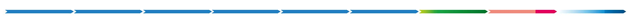 Пирамида  проблем
Проблемы, решение которых требуется 
на федеральном уровне – не выявлены
Проблемы, решение которых требуется 
на региональном уровне – не выявлены
1. Отсутствие электронной формы сдачи запрашиваемой информации
2. Использование бумажных носителей для сбора информации          3.Отсутствие эффективной форма сбора информации	  		 4.  Временные потери при проверке возникающих ошибок при сборе информации                                                5. Временные потери при составление окончательного запроса по предоставлению необходимой информации
1
3
2
4
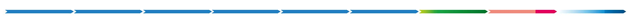 8
9
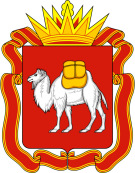 Челябинская область
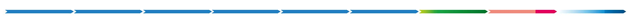 План реализации проекта
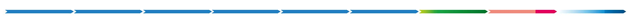 10